G05-H-Games-004-SL
Topic 1 | Page 1
Your Game Board



Play each game. Win badges. Get closer to the
EI Mobile Ambassador award!
<write voice over text here>
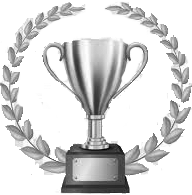 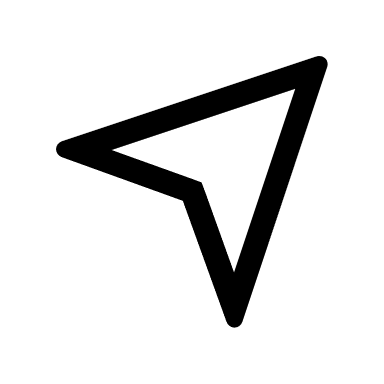 Select the Game 4 badge to continue.
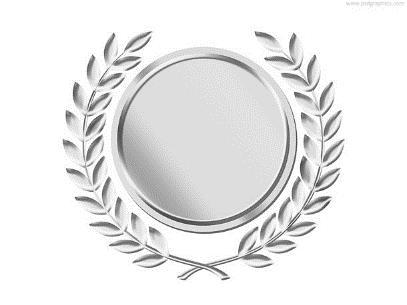 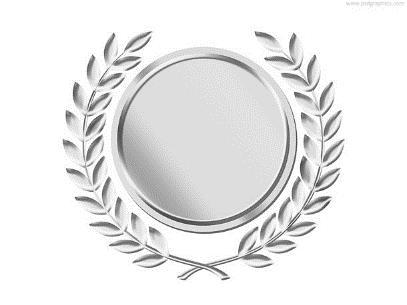 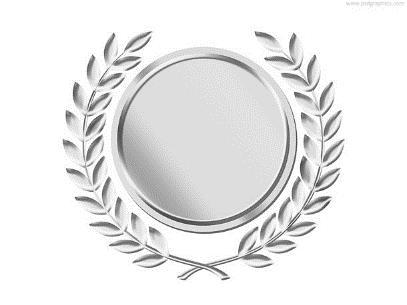 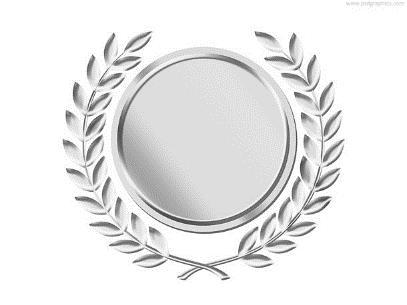 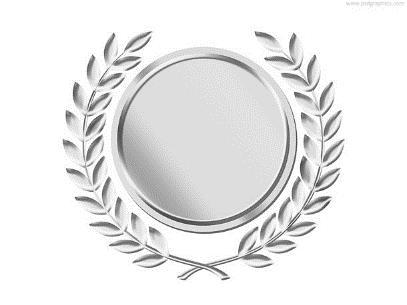 Enable the Attempt the question button once user viewing all clickables.
Game1
Game3
Game4
Game5
Game2
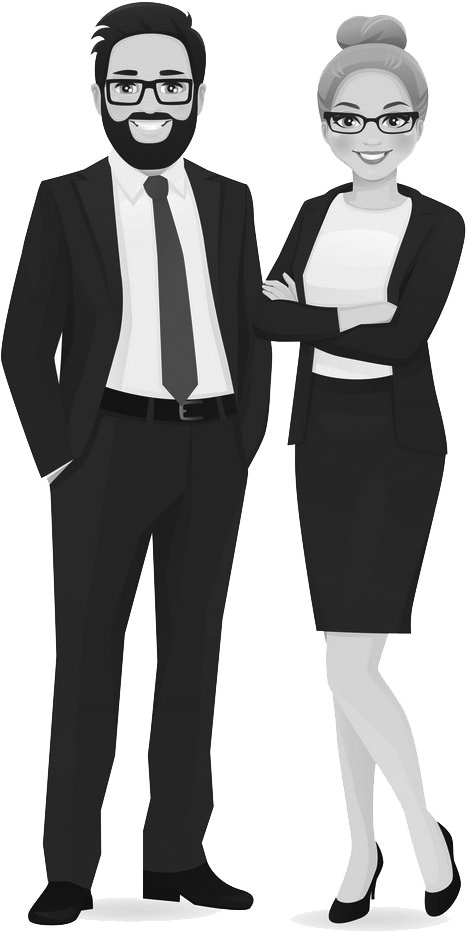 <write voice over text here>
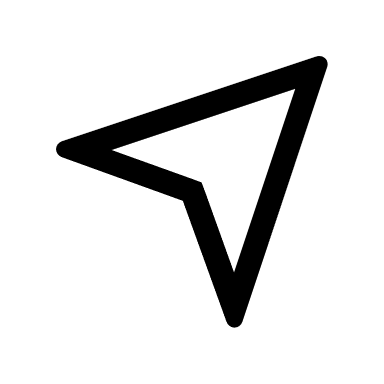 Who Are You?
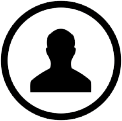 Enter Your Name
Select your avatar
CONTINUE
<include graphic notes here>
Try again
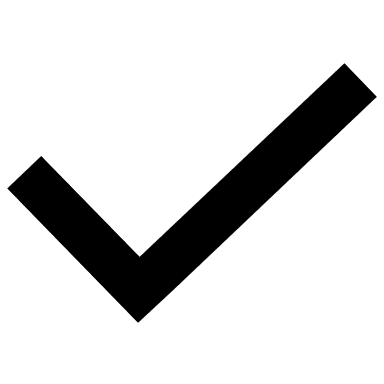 Effective Pitch
<write voice over text here>
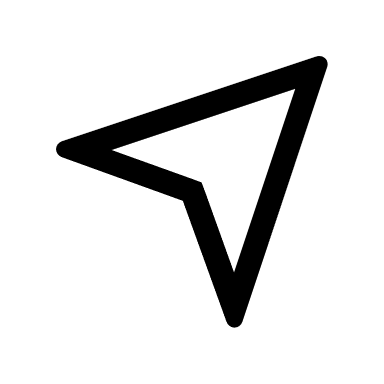 Competing for the badge?
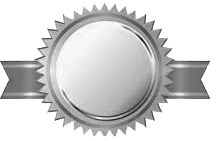 Pitch
Perfect
Enter the arena and claim your victory!
ENTER
Background image ID <>
<write voice over text here>
The Perfect Pitch
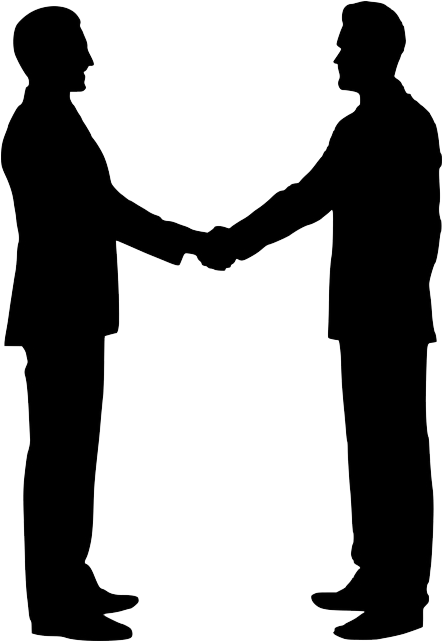 Offering EI Mobile to  new or existing customers  can be a great opportunity  for them to save. Timing is essential to your pitch. when pitching to your  customer, it's important  that you follow this formula:
Transition Statement
+
Value Statement
+
Asking for the sale.
Background image ID <>
UNDERSTAND THE GAME
The Perfect Pitch
<write voice over text here>
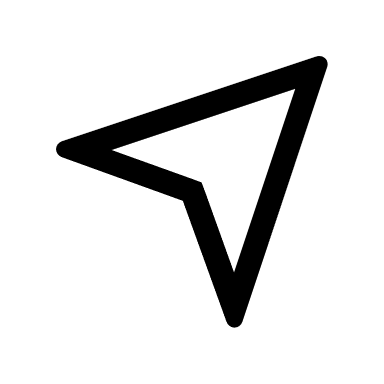 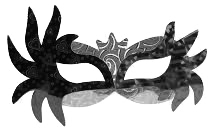 EI and Your Role
• You currently support EI Internet customers
• EI offers mobile services to Internet customers.
• Customer rank EI Mobile among the leader in customer
Satisfaction and also a leader in multiple categories: Quality,
Value, and Likelihood to recommend.
Background image ID <>
Select the arrows to overview the game.
Compete. Claim. Conquer.
<write voice over text here>
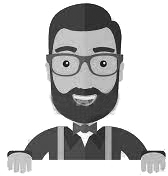 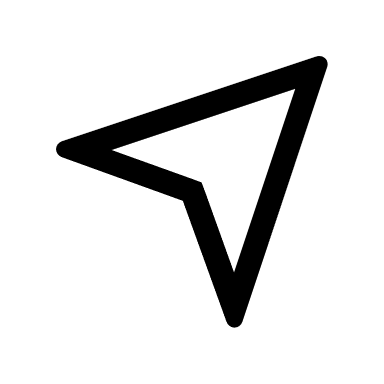 About the Customer
Mike, a potential customer of EI Mobile, while fixing his internet connection he mentioned that he is experiencing some data issues with his current mobile provider. He likes to play games and stream videos on his mobile and uses 2 phones cunrently.  For the last 15-20 days, he has been experiencing slow data network. He is open to  switching to a different mobile carrier.

Mike heard about EI Mobile fnom one of your colleagues eariier and is looking to speak to someone today.
Background image ID <>
Select the arrows to overview the game.
Compete. Claim. Conquer.
<write voice over text here>
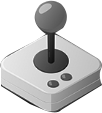 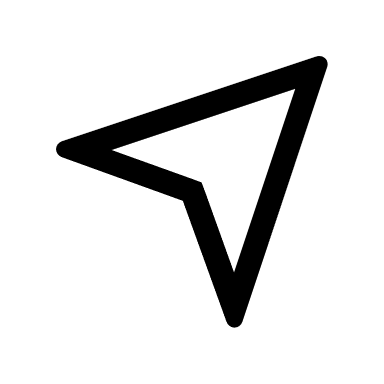 What You Need to Do
• Answer Mike’s call and pitch EI Mobile using value and transition statements.
• Identify a feasible solution for his data-related problem
Background image ID <>
Select the arrows to overview the game.
Compete. Claim. Conquer.
<write voice over text here>
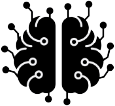 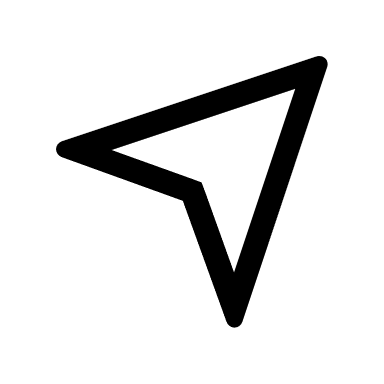 What You Should Remember
Your colleagues are equally excited to win the ‘Pitch Perfect’ badge. Are you ready for it?
I’M READY!
Background image ID <>
Select the arrows to overview the game.
<write voice over text here>
Game Rules
• You will simulate a conversation with a potential EI Mobile customer.
• There you will be presented three response options for each conversation-based question. Out of these options, you need to choose the ‘Best response’. 
• After each response, you will be presented with the relevant feedback.
• If you make a mistake, try to recover, like in a real conversation. 
•With each response, the Customer Satisfaction Meter will fluctuate. Your goal is to keep your customer happy and satisﬁed and win the ‘Pitch Perfect’ badge.
• Remember— details are important. Good luck!
Background image ID <>
START
Customer Satisfaction Meter
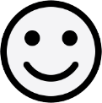 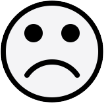 Bad
Poor
Fair
Good
Excellent
<write voice over text here>
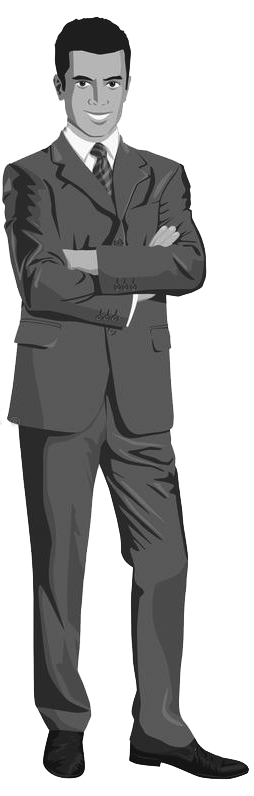 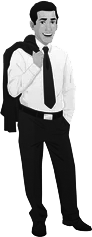 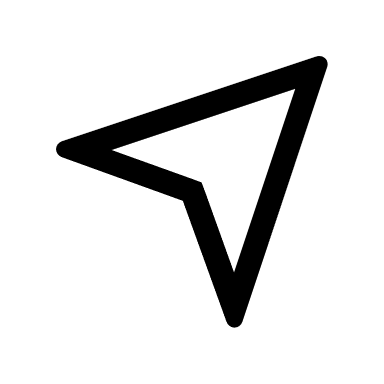 Hello, this is Mike! I have two lines with AT&T and have been experiencing data issues with them. Does EI offer decent data plans to someone who likes to play games and stream videos on a mobile phone?
Hello, Mike! Would you like to know the beneﬁts of switching to EI Mobile along with ﬁnding a solution to your data-related issues?
Hello, Mike! I remember you mentioning data issues with your current provider. is now a good time to explain how switching to EI Mobile can solve those issues?
I'm happy to explain the details, Mike. EI Mobile has great options for two lines; it's easy to share lines without running out of data and unique because customers can decide which data plan works best— By the Gig or Unlimited, with some of the best prices in the industry. Could you tell me a bit more about your data-related issues?
Background image ID <>
Choose your response and select Submit.
SUBMIT
Customer Satisfaction Meter
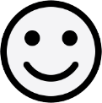 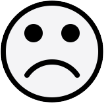 Bad
Poor
Fair
Good
Excellent
<write voice over text here>
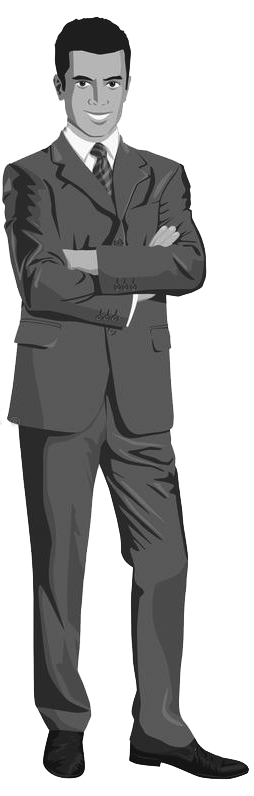 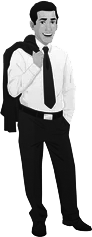 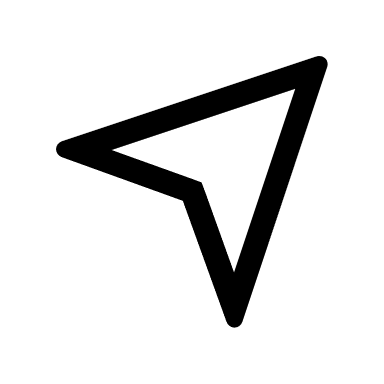 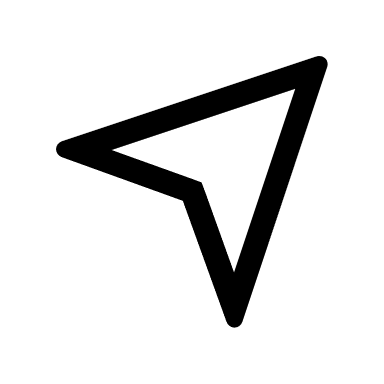 Hello, this is Mike! I have two lines with AT&T and have been experiencing data issues with them. Does EI offer decent data plans to someone who likes to play games and stream videos on a mobile phone?
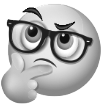 Hello, Mike! I remember you mentioning data issues with your current provider. Is now a good time to explain how switching to EI Mobile can solve those issues?
OK response.
Good try but it's better to be precise when trying to resolve a customer's issue.
Background image ID <>
Select the arrows to overview the game.
Choose your response and select Submit.
NEXT
Customer Satisfaction Meter
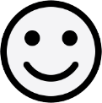 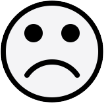 Bad
Poor
Fair
Good
Excellent
<write voice over text here>
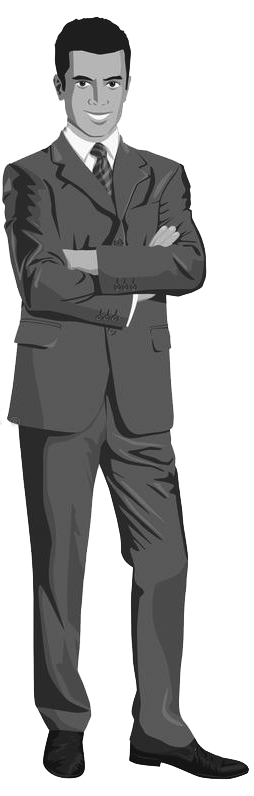 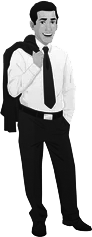 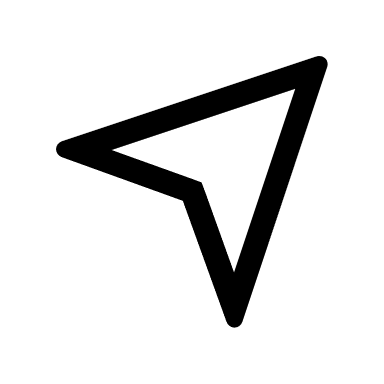 Thank you for sharing all the details, but I am afraid I'm just not ready to make a change. I need to do some research before I decide.
OK, no problem at all. Just keep in mind that if some family members use less data and benefit from "By the Gig," you have the flexibility to change your plan at anytime, and you get access to millions of WiFi hotspots and a powerful nationwide 5G network at no additional cost.
OK no problem, Mike! Just to let you know that EI Mobile supports various devices if you’d like to bring your own phone and only pay for data. We usually have a special offer when you bring your own device.
Background image ID <>
OK, no problem! Let me help. EI Mobile has the nation's most reliable network and has tons of great beneﬁts. Meanwhile, you can check us out at Eidesign.com/mobile.
Choose your response and select Submit.
SUBMIT
Customer Satisfaction Meter
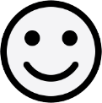 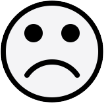 Bad
Poor
Fair
Good
Excellent
<write voice over text here>
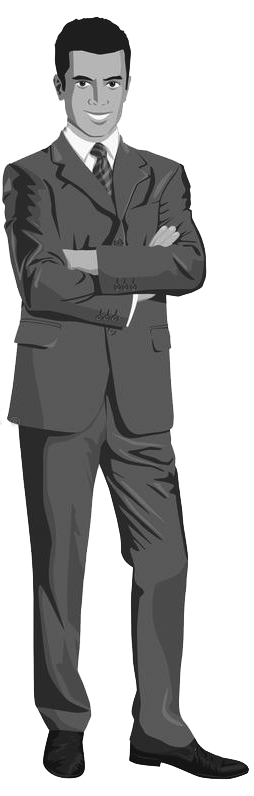 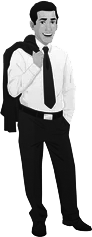 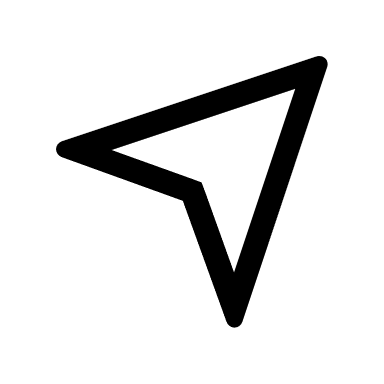 Thank you for sharing all the details, but I am aflaid I'm just not ready to make a change. I need to do some reseanch before I decide.
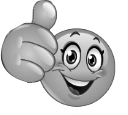 OK, no problem at all. Just keep in mind that if some family members use less data and beneﬁt from "By the Gig,” you have  the flexibility to change your plan at anytime, and you get access to millions of Wiﬁ hotspots and a powerful nationwide 5G  network at no additional cost.
Best response!
Wonderful- You made it a point to share promotional offers while linking them back to the customer's lifestyle needs.
Background image ID <>
Choose your response and select Submit.
NEXT
How Did You Fare?
Conversation Quality
<write voice over text here>
Conversation Quality Meter
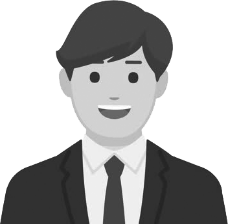 Individual Conversation Feedback
Hello, this is Mike! I have two lines with AT&T and have been experiencing data issues with them. Does EI offer decent data plans to someone who likes to play games and stream videos on a mobile phone?
Question 1
Question 2
Question 3
Question 4
Question 5
Question 6
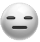 Hello, Mike! I remember you mentioning data issues with your current provider. Is now a good time to explain how switching to EI Mobile can solve those issues?
‘OK’ response
Good try but it's better to be precise when trying to resolve a customer's issue.
Background image ID <>
CONCLUDE
Customer Satisfaction Meter
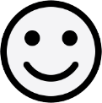 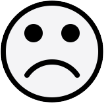 Bad
Poor
Fair
Good
Excellent
How Did You Fare?
<write voice over text here>
Player Name
Your customer wasn't happy with your pitch!
Hey
Try again to get your fourth badge. Wish you the best of luck!
REPLAY GAME
Background image ID <>
How Did You Fare?
<write voice over text here>
Congratulations!
Your customer is impressed with your pitch! Here's your fourth badge!
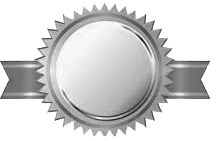 Player Name
Hey
Pitch
Perfect
Customer Satisfaction Meter
Background image ID <>
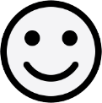 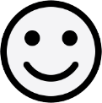 Bad
Poor
Fair
Good
Excellent
CLOSE THE GAME
REPLAY GAME
YOUR TAKEAWAYS